A
PERVASIVE
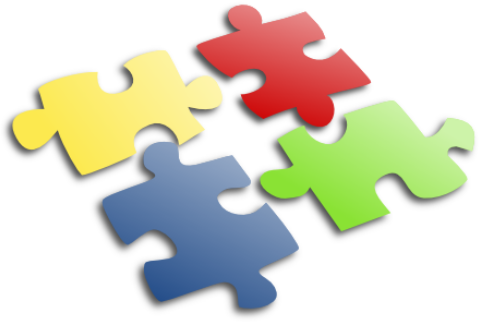 FAITH
[Speaker Notes: Our faith should be impactful in every piece or facet of our lives!  (It equips us in all things)

(1 John 1:6-7), “If we say that we have fellowship with Him, and walk in darkness, we lie and do not practice the truth. 7 But if we walk in the light as He is in the light, we have fellowship with one another, and the blood of Jesus Christ His Son cleanses us from all sin.”

(Our faith, informed by the word of God, equips us in all things)

(2 Peter 1:2-3), “Grace and peace be multiplied to you in the knowledge of God and of Jesus our Lord, 3 as His divine power has given to us all things that pertain to life and godliness, through the knowledge of Him who called us by glory and virtue,”]
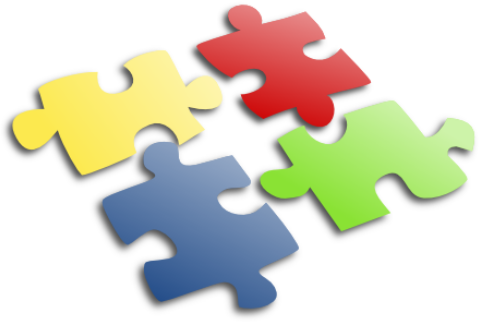 A
Pervasive Faith
It should be in our Homes
Ephesians 5:22-33; 1 Peter 3:1-7
[Speaker Notes: The Bible teaches how to be a successful husband or wife.  Put God’s word in your heart, practice it and you will succeed.

(Ephesians 5:22-33), READ  How husbands are to love wives
Husbands, love wives, and how (vv. 25, 29, 33)
Give yourself for your wife (25)
Nourishes and cherishes like own flesh (29)
Love wife like self (33)
Wives, submit (22-24), and respect (33)

(1 Peter 3:1-7), READ,   
Wives (submissive, chaste, decorous)
Husbands (dwell with understanding, honor) (7)]
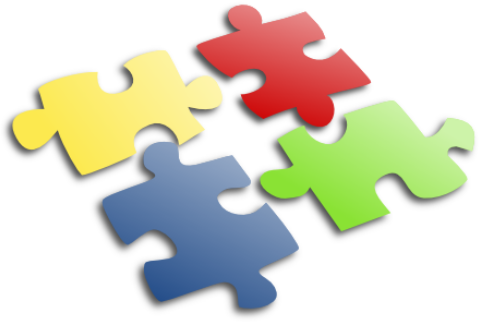 A
Pervasive Faith
It should be in our Homes
Ephesians 5:22-33; 1 Peter 3:1-7
It should be in our Schools
2 Peter 1:5-8
[Speaker Notes: The Bible teaches about moral courage and other qualities of faith that will help you in school.

(2 Peter 1:5-8), “But also for this very reason, giving all diligence, add to your faith virtue, to virtue knowledge, 6 to knowledge self- control, to self- control perseverance, to perseverance godliness, 7 to godliness brotherly kindness, and to brotherly kindness love. 8 For if these things are yours and abound, you will be neither barren nor unfruitful in the knowledge of our Lord Jesus Christ.”]
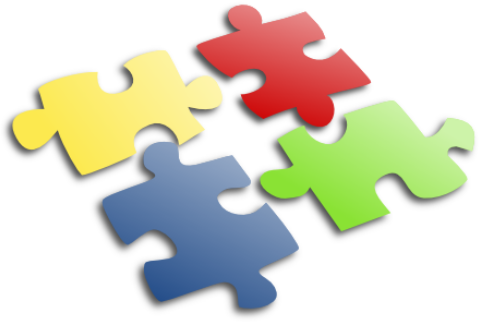 A
Pervasive Faith
It should be in our Homes
Ephesians 5:22-33; 1 Peter 3:1-7
It should be in our Schools
2 Peter 1:5-8
It should be in our Workplaces
Ephesians 6:5-9
[Speaker Notes: Christ teaches us the heart we must have to be faithful on the job 

(Ephesians 6:5-9), “Bondservants, be obedient to those who are your masters according to the flesh, with fear and trembling, in sincerity of heart, as to Christ; 6 not with eyeservice, as men- pleasers, but as bondservants of Christ, doing the will of God from the heart, 7 with goodwill doing service, as to the Lord, and not to men, 8 knowing that whatever good anyone does, he will receive the same from the Lord, whether he is a slave or free.  9 And you, masters, do the same things to them, giving up threatening, knowing that your own Master also is in heaven, and there is no partiality with Him.]
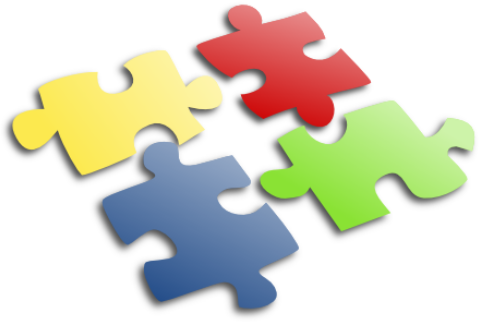 A
Pervasive Faith
It should be in our Homes
Ephesians 5:22-33; 1 Peter 3:1-7
It should be in our Schools
2 Peter 1:5-8
It should be in our Workplaces
Ephesians 6:5-9
It should be at our Social Gatherings
1 Peter 2:11-12
[Speaker Notes: The Bible teaches us to be examples of godliness at all times.
With God’s word in your heart you will successfully practice holiness.

(1 Peter 2:11-12), “Beloved, I beg you as sojourners and pilgrims, abstain from fleshly lusts which war against the soul, 12 having your conduct honorable among the Gentiles, that when they speak against you as evildoers, they may, by your good works which they observe, glorify God in the day of visitation.”]
Conclusion
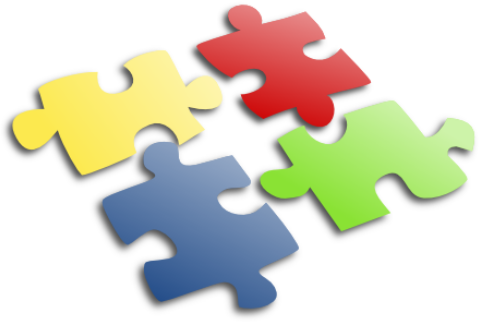 Pervasive – spread                         throughout

The applications are myriad…

Colossians 3:16-17
Ephesians 4:1
[Speaker Notes: Impacts our citizenship, our friendships, all aspects of our conversation and our daily walk in life.  There is not a person you will come into contact with, friend or foe, and not a circumstance you will experience in life, difficult or easy, that your faith will not have an impact if you allow it.

Unless and until we put God’s word in our heart and choose to practice truth (to walk in the light, to be a disciple of Jesus), being a Christian will be a burden, not a blessing.

(Colossians 3:16-17), “Let the word of Christ dwell in you richly in all wisdom, teaching and admonishing one another in psalms and hymns and spiritual songs, singing with grace in your hearts to the Lord. 17 And whatever you do in word or deed, do all in the name of the Lord Jesus, giving thanks to God the Father through Him.”

(Ephesians 4:1), “I, therefore, the prisoner of the Lord, beseech you to walk worthy of the calling with which you were called,”]